Ти –ди- ти- мне домой идти.
Ти- ди- ти- за руку его веди.
Те- де- те- рыба водится в воде.
Те- де- те- хорошо читайте.
Шьелм 
зяем
Вачр 
сакоыб
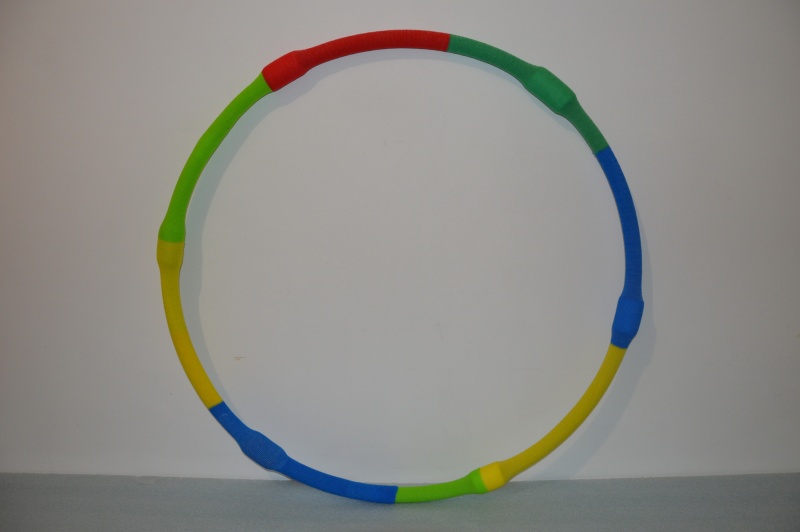 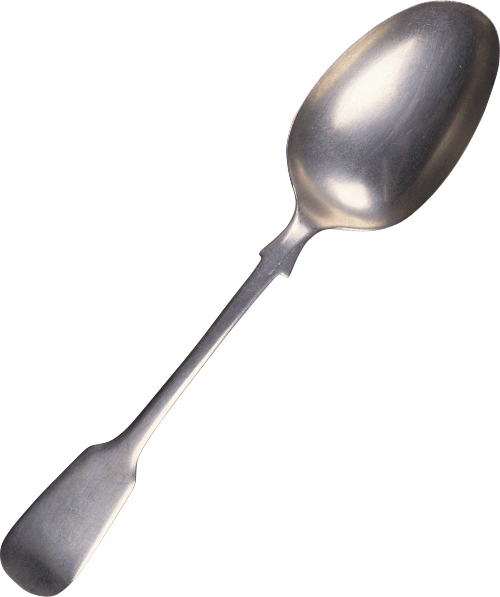 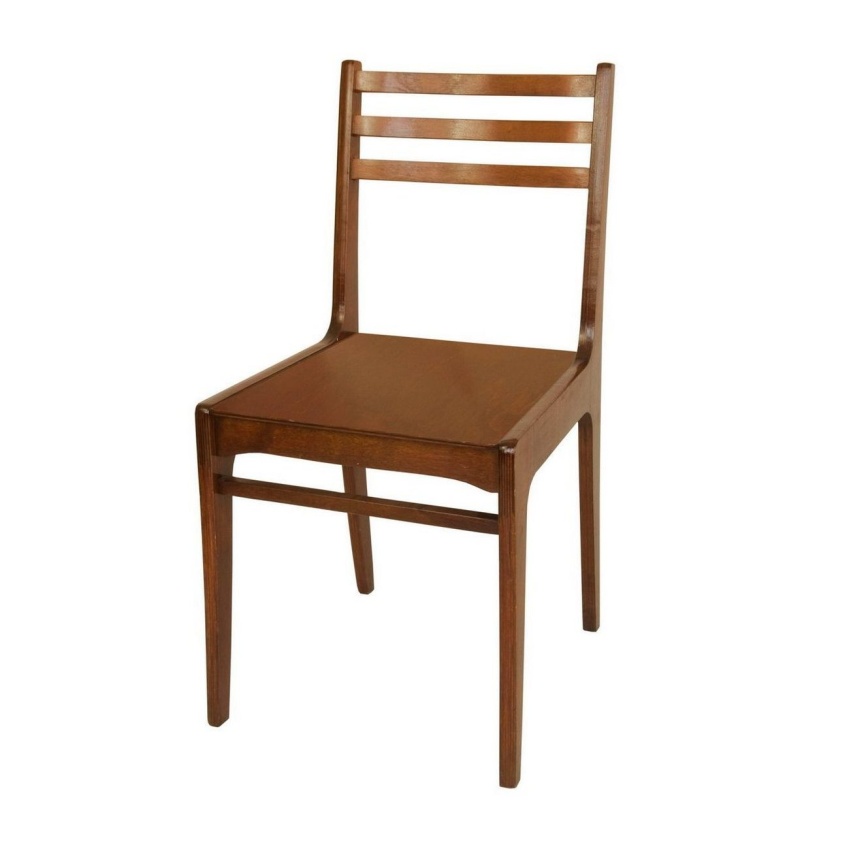 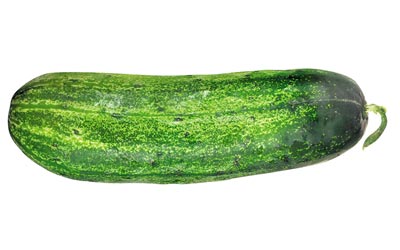 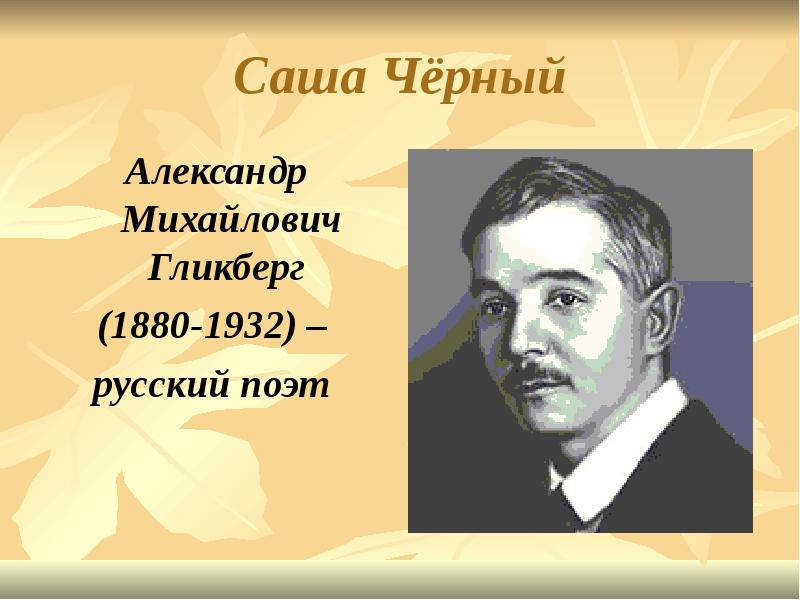 Маскарад – традиция переодеваться, надевать маски.
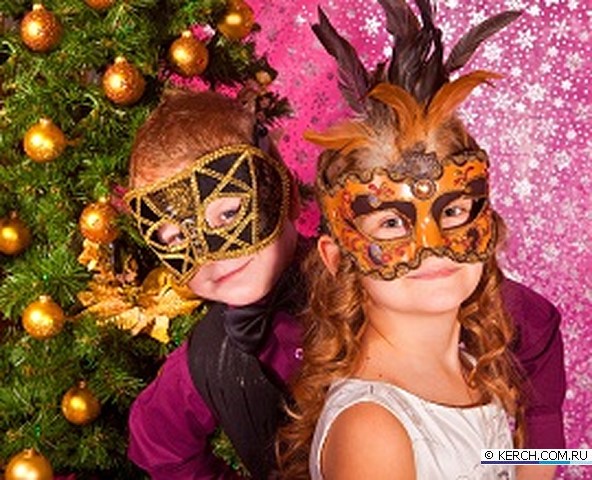 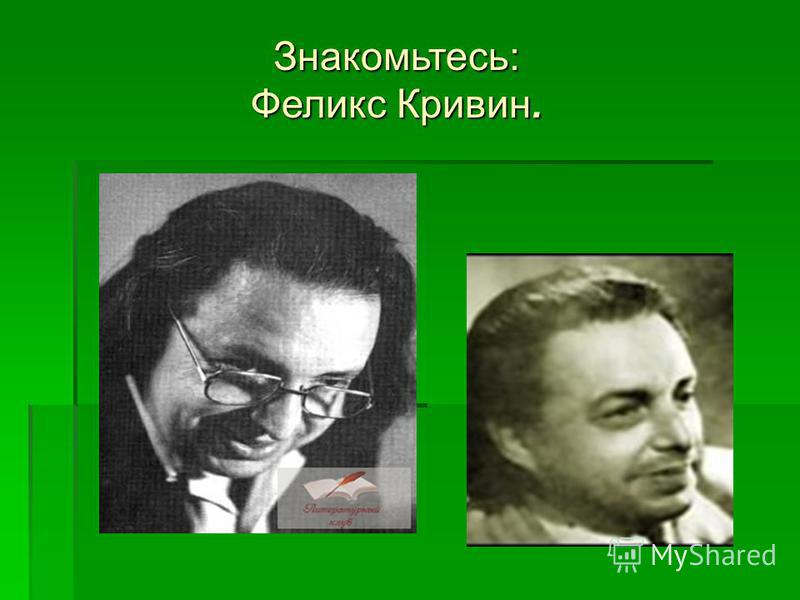